SEMH Outreach (Primary)
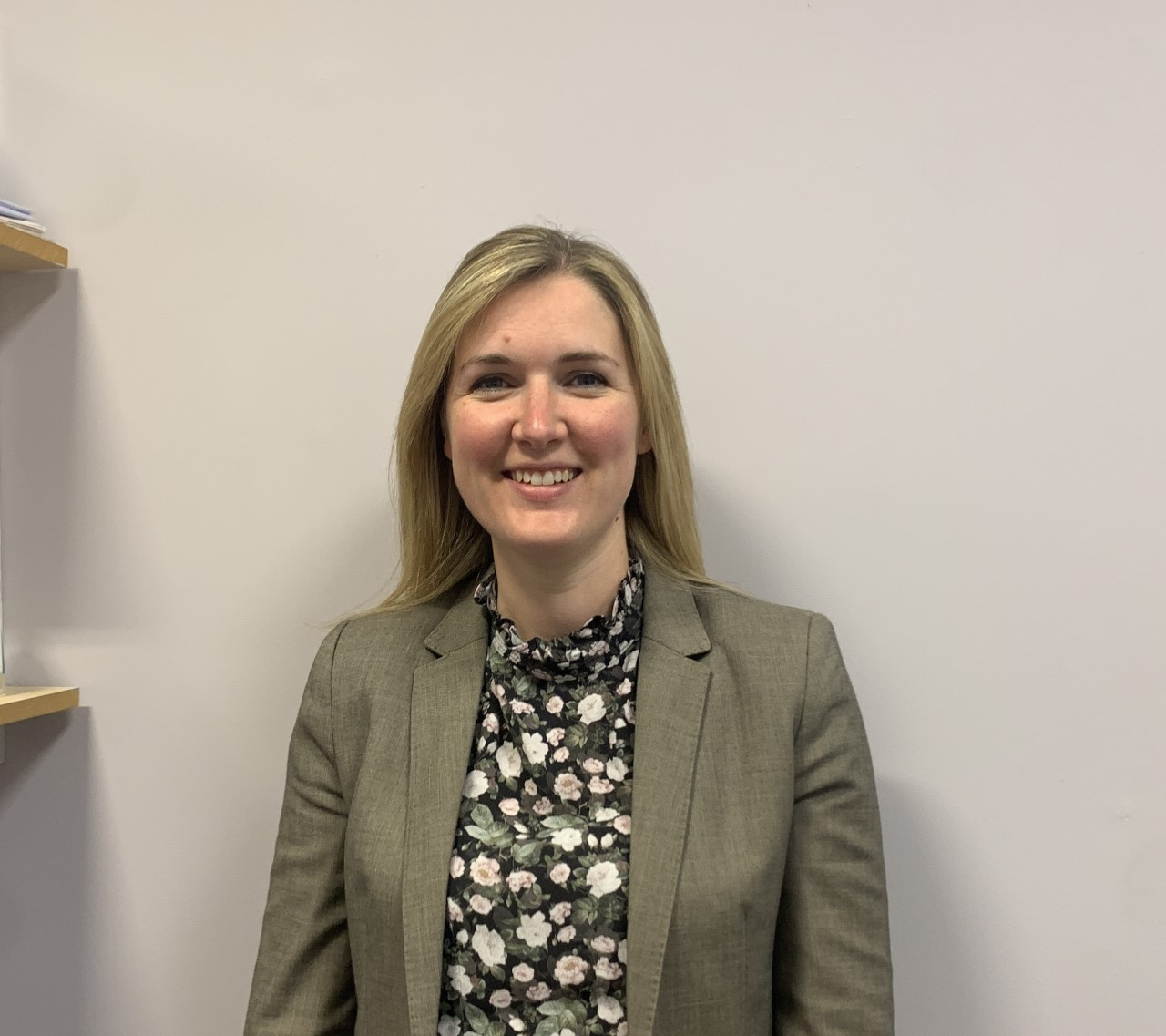 Sarah Northey – SEN Consultant Teacher
Trinity Academy Newcastle
First Steps
Review paperwork
Observe young person
Meet with key staff
Range of Advice/Support